Business Information Technology
Introduction to computer
A computer system has three main components: hardware, software, and people. 
Computer : is an electronic device that operates (works) under the control of programs stored in its own memory unit.
A computer is an electronic machine that processes raw data to give information as output.An electronic device that accepts data as input, and transforms it under the influence of a set of special instructions called Programs, to produce the desired output (referred to as Information).
Characteristics of computers
Speed.Computers operate at very high speeds, and can perform very many functions within a very short time.They can perform a much complicated task much faster than a human being.The speed of a computer is measured in Fractions of seconds.
Cont…
Speed
A computer works with much higher speed and accuracy compared to humans while performing mathematical calculations. Computers can process millions (1,000,000) of instructions per second. The time taken by computers for their operations is microseconds and nanoseconds.
Accuracy
Computers perform calculations with 100% accuracy. Errors may occur due to data inconsistency or inaccuracy.
Cont..
Diligence
A computer can perform millions of tasks or calculations with the same consistency and accuracy. It doesn’t feel any fatigue or lack of concentration. Its memory also makes it superior to that of human beings.
Versatility
Versatility refers to the capability of a computer to perform different kinds of works with same accuracy and efficiency.
Reliability
A computer is reliable as it gives consistent result for similar set of data i.e., if we give same set of input any number of times, we will get the same result.
Cont…
Automation
Computer performs all the tasks automatically i.e. it performs tasks without manual intervention.
Memory
A computer has built-in memory called primary memory where it stores data. Secondary storage are removable devices such as CDs, pen drives, etc., which are also used to store data.
First Generation Computers: Vacuum Tubes (1940-1956)
The technology behind the primary generation computers was a fragile glass device, which was called vacuum tubes. These computers were very heavy and really large in size. 
These weren’t very reliable and programming on them was a really tedious task as they used high-level programming language and used no OS. First-generation computers were used for calculation, storage, and control purpose. They were too bulky and large that they needed a full room and consume rot of electricity.
Second Generation Computers: Transistors (1956-1963)
Second-generation computers used the technology of transistors rather than bulky vacuum tubes. Another feature was the core storage. A transistor may be a device composed of semiconductor material that amplifies a sign or opens or closes a circuit.
Third Generation Computers: Integrated Circuits. (1964-1971)
During the third generation, technology envisaged a shift from huge transistors to integrated circuits, also referred to as IC. Here a variety of transistors were placed on silicon chips, called semiconductors. The most feature of this era’s computer was the speed and reliability. IC was made from silicon and also called silicon chips.
Fourth Generation Computers: Micro-processors (1971-Present)
In 1971 First microprocessors were used, the large scale of integration LSI circuits built on one chip called microprocessors.
The computers using microchips were called microcomputers. This generation provided the even smaller size of computers, with larger capacities. That’s not enough, then Very Large Scale Integrated (VLSI) circuits replaced LSI circuits.
Fifth Generation Computers
The technology behind the fifth generation of computers is AI. It allows computers to behave like humans. It is often seen in programs like voice recognition, area of medicines, and entertainment. Within the field of games playing also it’s shown remarkable performance where computers are capable of beating human competitors.
Classification and Anatomy of digital computer systems
A typical digital computer system has four basic functional elements: 
(1) input-output equipment, 
(2) main memory, 
(3) control unit, 
(4) arithmetic-logic unit. 
Any of a number of devices is used to enter data and program instructions into a computer and to gain access to the results of the processing operation.
Analogue Computer
Analogue Computers are designed to process the analogue data. Analogue data is continuous data that changes continuously and cannot have discrete values such as speed, temperature, pressure and current.
The analogue computers measure the continuous changes in physical quantity and generally render output as a reading on a dial or scale.
Analogue computers directly accept the data from the measuring device without first converting it into numbers and codes.
Speedometer and mercury thermometer are examples of analogue computers.
Digital Computer
Digital Computer is designed to perform calculations and logical operations at high speed. It accepts the raw data as digits or numbers and processes it with programs stored in its memory to produce output. All modern computers like laptops and desktops that we use at home or office are digital computers.
Hybrid Computer
Hybrid Computer has features of both analogue and digital computer. It is fast like analogue computer and has memory and accuracy like digital computers. It can process both continuous and discrete data. So it is widely used in specialized applications where both analogue and digital data is processed. For example, a processor is used in petrol pumps that converts the measurements of fuel flow into quantity and price.
Micro Computers:
The smallest among them are micro computers. They are small in physical size (most of them are desktop system; however, notebook micro computers that can fit into a briefcase are also available). They are economical in terms of costs and are friendly in use. Personal com­puters (PCs) fall into this category.
Mini computers
Mini computers are very popular among medium sized compa­nies. Mini computers offer facilities for faster processing of volumi­nous information. Mini computers, of course, are bigger than micro­computers but smaller than most of their elders called mainframes.
Mainframes
Mainframes are bigger computers, capable of handling data processing needs of, say, head office of a bank, or a big multinational company or may be a public utility office. Mainframe computer sys­tems have larger storage and the speed of processing is also very high
Supercomputers
Supercomputers have a speed of between 100 to 900 MIPS. They are quite expensive and cost somewhere around 10-30 million dollars depending upon the configuration. The other competitors of Cray supercomputers are machines from NEC of Japan.
Memory units
Memory is basically a device that has the capacity to store information. A memory unit is the amount of data that the memory can hold. Besides, we measure this storage capacity in terms of bytes. Moreover, there are different units of memory as per the requirement. Before studying the units of memory let us know about the memory.
Parts of Memory
Primary Memory
This is the internal memory that stores the data and instructions of the CPU. It is volatile in nature (data is lost when the power is disconnected).
The primary memory has two types:
RAM (Random Access Memory)
As per the name, data can be accessed randomly and quickly.
ROM (Read Only Memory)
As per the name, we can only read data and cannot write (store) to it.
Secondary Memory
As we know that the primary memory is volatile therefore, we need some devices to store the data permanently so we use some external storage devices for this purpose which we name as the secondary memory. Some examples: CD, DVD, etc.
Auxiliary Devices
Auxiliary Devices
Floppy Disks
Hard Drives
CD-ROM
Tape Backup Drives
ZIP Drives
Input devices
Keyboard
Mouse
Joy Stick
Light pen
Track Ball
Scanner
Graphic Tablet
Microphone
Magnetic Ink Card Reader(MICR)
Optical Character Reader(OCR)
Bar Code Reader
Optical Mark Reader(OMR)
Diagram
Output devices
monitors, printers, speakers, headphones, projectors, GPS devices, optical mark readers, and braille readers.
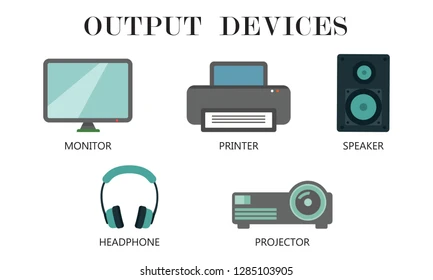 Introduction to computer software
Software is a set of instructions, data or programs used to operate computers and execute specific tasks. It is the opposite of hardware, which describes the physical aspects of a computer. Software is a generic term used to refer to applications, scripts and programs that run on a device.
Diagram
operating system
The operating system (OS) manages all of the software and hardware on the computer. It performs basic tasks such as file, memory and process management, handling input and output, and controlling peripheral devices such as disk drives and printers
Diagram
A programming language is a system of notation for writing computer programs.[1] Most programming languages are text-based formal languages, but they may also be graphical. They are a kind of computer language